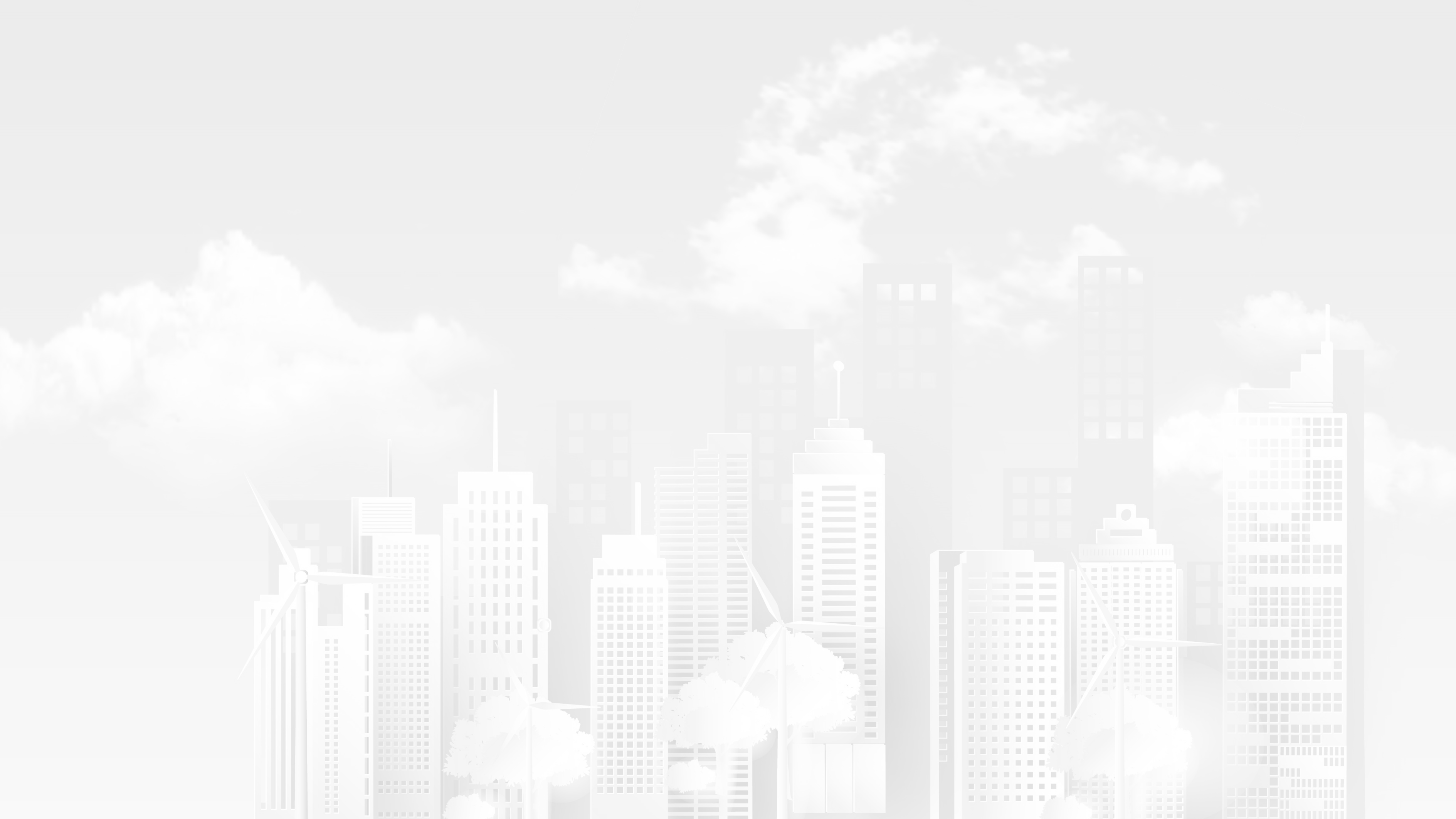 Grad Gradiška 
Sistem objedinjene naplate (SON)
31.03.2022.
Početak i preduslovi
Cilj iz Strategije razvoja Opštine: povećati stepen naplate komunalnih usluga uz istovremeno smanjenje troškova preduzeća iz komunalnog sistema  
Dobra iskustva drugih gradova u okruženju koja imaju objedinjenu naplatu komunalija (Beograd, Novi Sad, Niš, Kragujevac, Rijeka…)

SON Gradiška započet 2006, partner JKP Infostan, Beograd, od 2019 partner Dwelt Banja Luka

SON Gradiška obavlja usluge objedinjene naplate komunalija (vodovod, komunalna naknada i odvoz otpada) na osnovu: 

Odluke o načinu plaćanja komunalnih usluga i naknada (Skupština Grada) i 

Ugovor o međusobnim pravima i obavezama u organizovanju i vršenju poslova objedinjene naplate (Grad-Komunalna preduzeća)
Organizacija poslova
SON u svoje ime a za račun davaoca komunalnih usluga:
vodi centralnu evidenciju krajnjih korisnika komunalnih usluga

vrši obračun (na osnovu unesenih podataka o potrošnji i podataka iz ugovora i rješenja), izdaje jedinstveni račun te vrši naplatu komunalnih usluga 

zaprima reklamacije na račun, zahtjeve za prijave, odjave kupaca-obveznika

samostalno pokreće i vodi postupak prinudne naplate nenaplaćenih komunalnih usluga

Jedinstveni račun: na računu su posebno iskazani mjesečni iznosi naknada za usluge izvršene u prethodnom mjesecu, kao i ukupan zbir svih iznosa.
Primjer računa
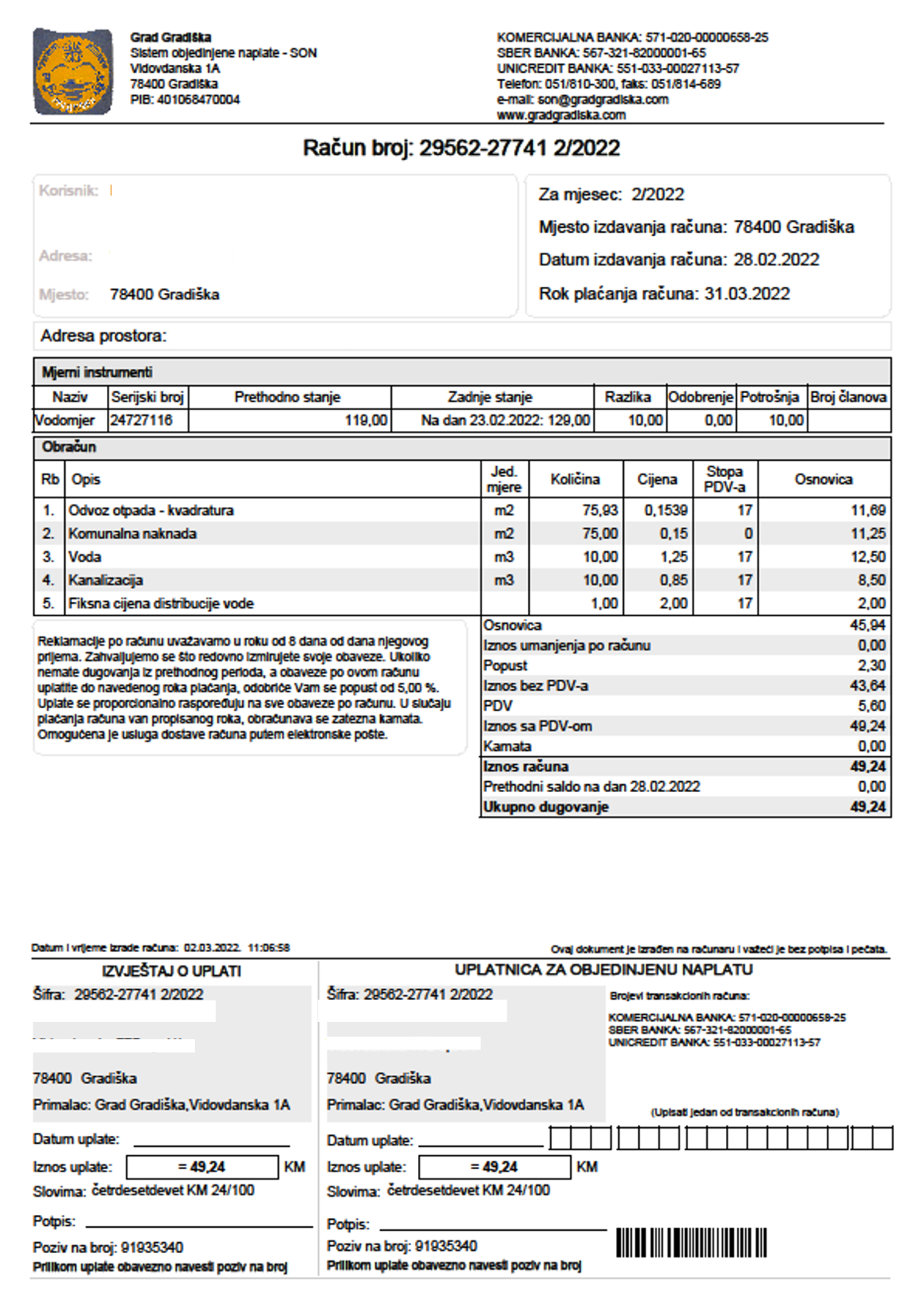 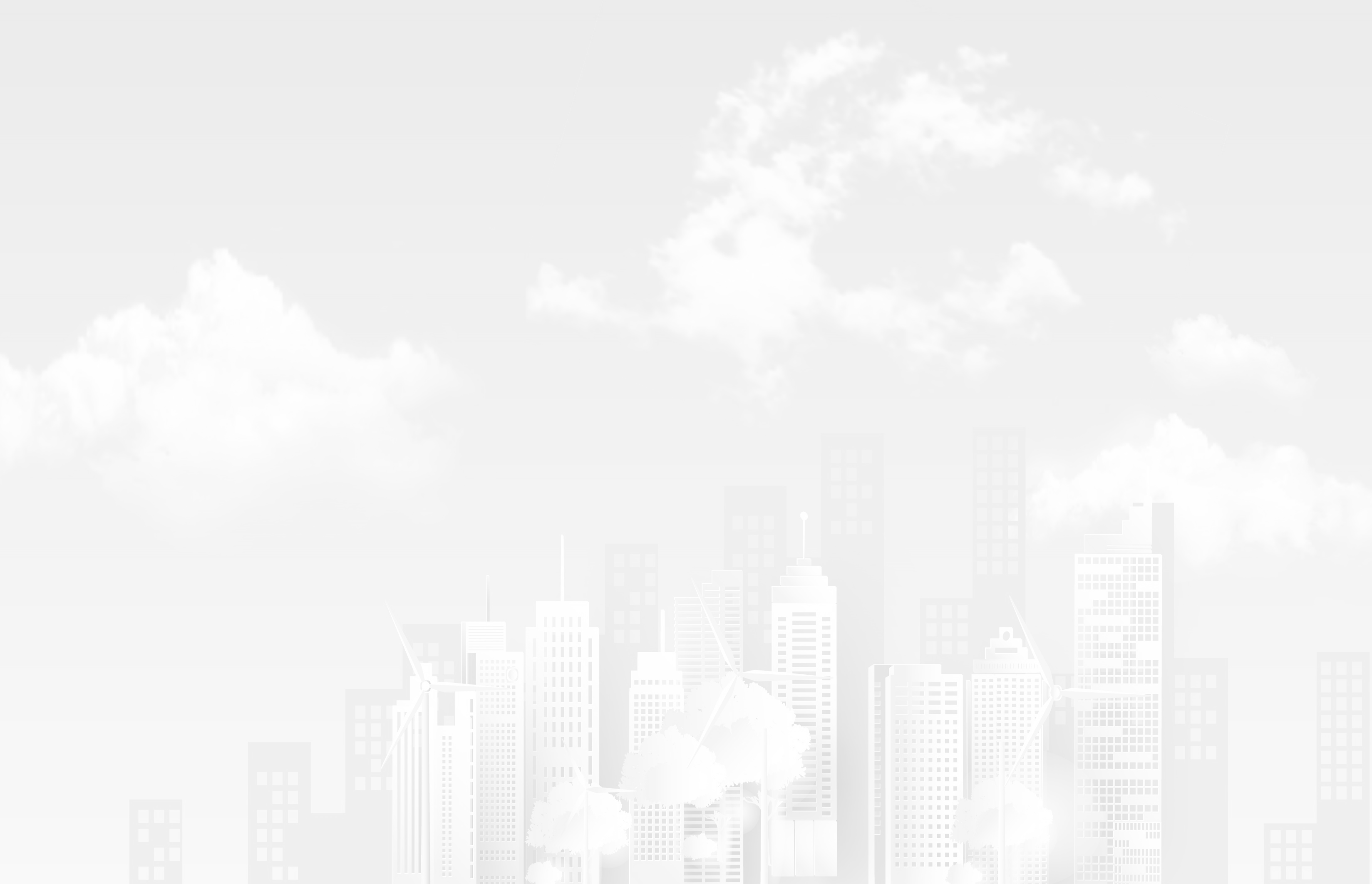 Specijalizovana billing platforma koja:
Prvi regionalni 
SON u Cloud-u
prima informacije o potrošnji, tj. očitanja mjernog uređaja (vodomjera, kalorimetra ili brojila) 
 
vrši obračun baziran na ugovorenoj tarifi usluge

izrađuje račune 

vrši naplatu komunalnih usluga

zaprima reklamacije/prigovore i riješava ih

vodi postupak prinudne naplate 

kreira izvještaje za rukovodstvo
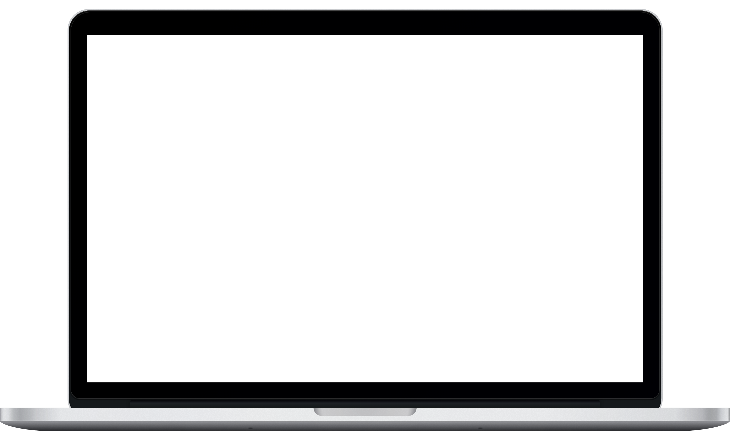 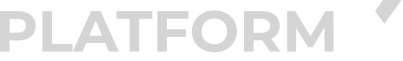 sve komunalne usluge i naknade na jednom računu
smanjenje troškova (troškovi obračuna, štampe i dostave računa, provizija, prinudne naplate)
povećanje naplativosti 
smanjenje oscilacija u mjesečnim prilivima 
kontinuitet visokog stepena naplate
obračun baziran na ugovoru 
jedinstvena baza podataka lokalne zajednice 
stalno usklađivanje baze podataka sa stvarnim stanjem na licu mjesta (reklamacije kupaca, uparivanje podataka iz baze svih učesnika)
prilikom utuženja, jedna tužba za sve komunalne usluge
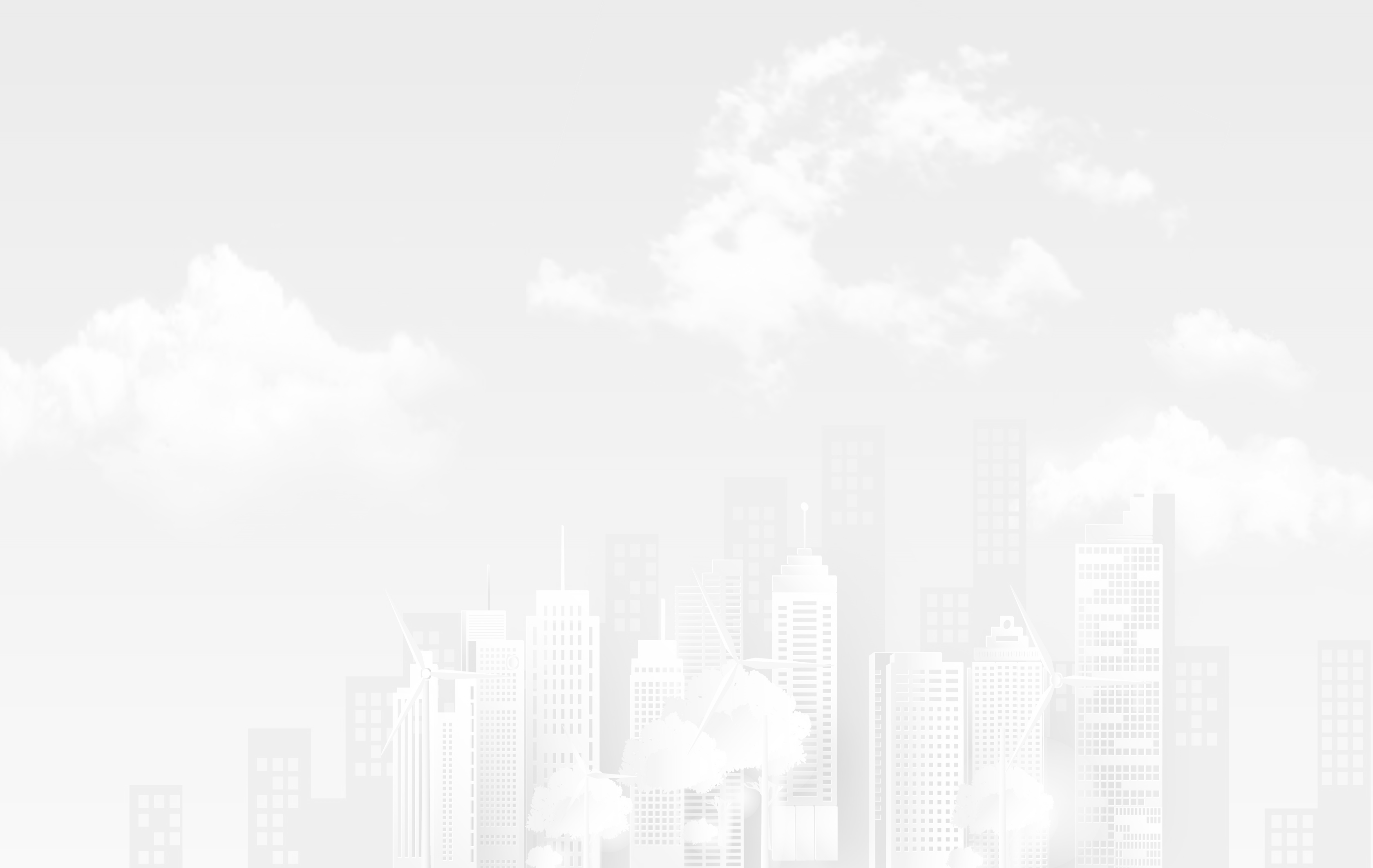 PREDNOSTI
brzo i jednostavno izvođenje obračuna (izvještaji)
jednostavno rukovanje prostorima, uslugama (ugovorima-rješenjima) i kupcima-obveznicima
obdjedinjenost procesa fakturisanja, storniranja i knjiženja 
samostalno štampanje računa kao i eksternu štampu 
knjiženje uplata automatskim importom ili ručno 
kompletna analitika i sintetika koja zadovoljava potrebe davaoca usluga uključenih u SON 
razne izvještaje ukrštanjem podataka po nalogu i potrebama korisnika
prikaz (interfejs): jednostavna i brza pretraga podataka
reprogrami dugova i praćenja naplate po reprogramiranom 
obračun zakonske zatezne kamate 
formiranje opomena, tužbi, praćenja naplate po utuženjima
lako dostupna tehnička podrška
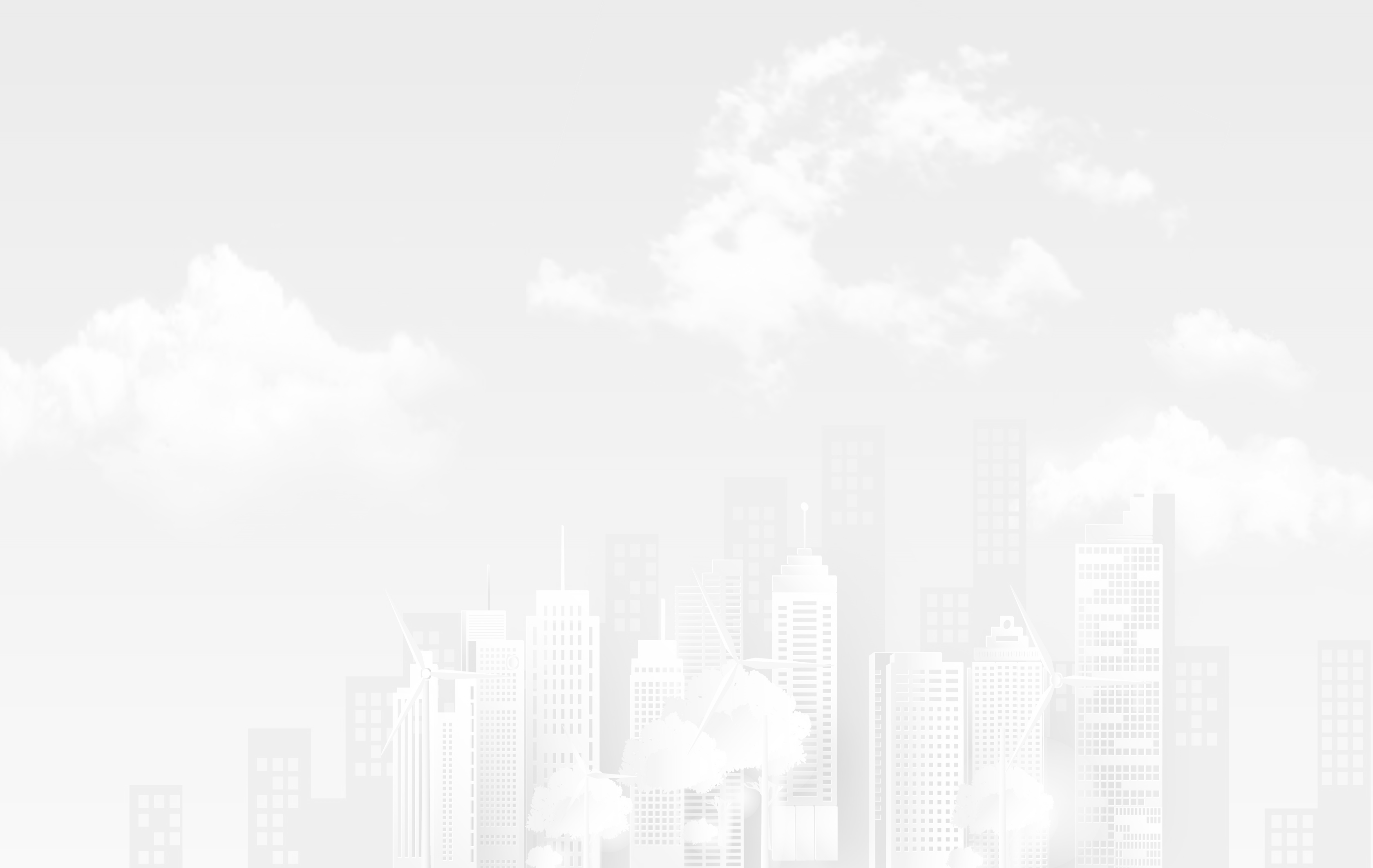 Softverska platforma
omogućava:
Gradiška - SON
Vršimo mjesečni obračun i izdajemo cca. 21.500 računa
naplata i priliv novca prema učesnicima u SON-u svaki dan na osnovu stvarne raspodjele – učešća na naplaćenim računima 

redovno pokretanje i vođenje prinudne naplate

za redovne platiše popust na iznos plaćanja 

odobrenja-subvencije za socijalno ugrožene korisnike
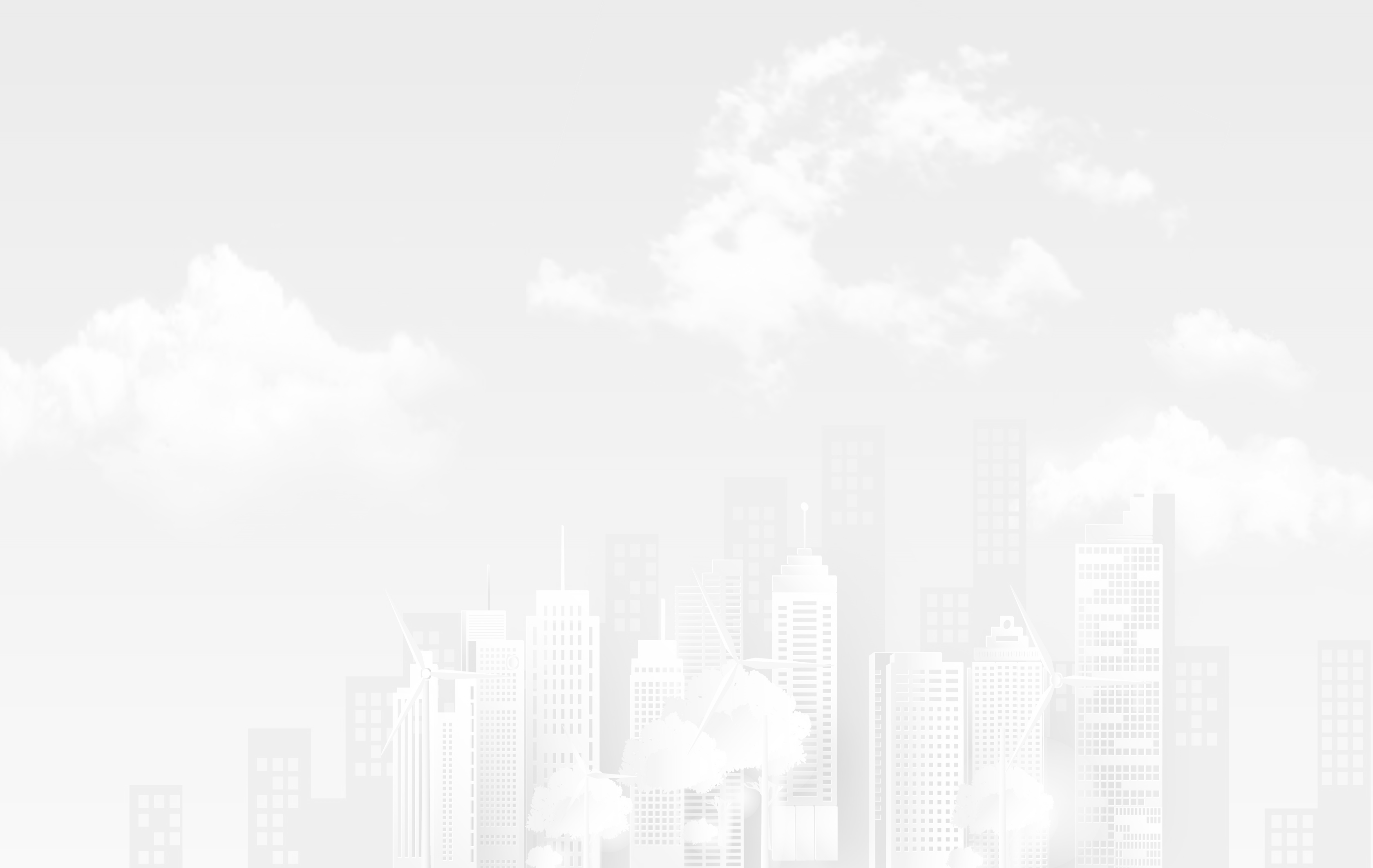 Efekti naplativosti
2005
2007
2019
2020
2021
KP Vodovod
81% 	         86%               102%	        100%	 105%
KP Gradska čistoća
56% 	         90%                99%	          94%	 102%
Grad
8% 	         80%                92%	          86%	  99%